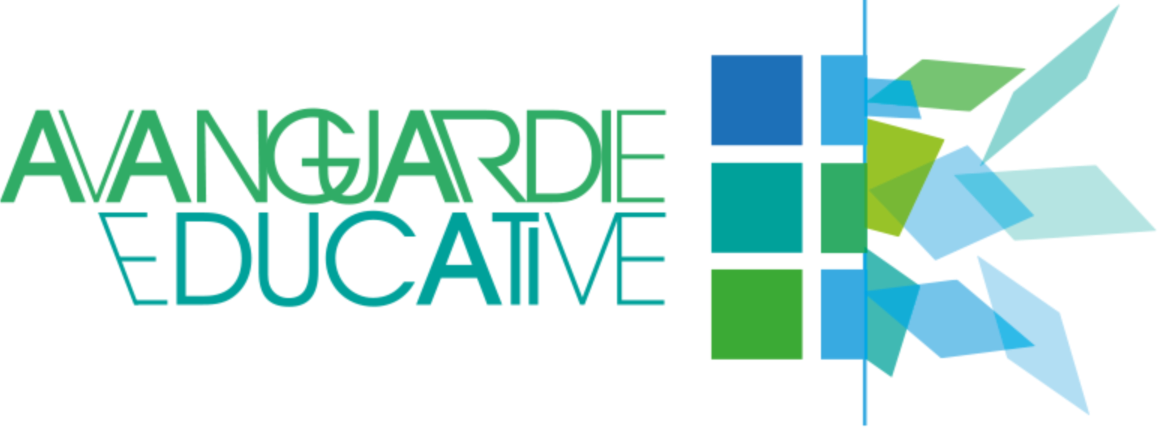 DIDATTICA IN REMOTO:
LA MATEMATICA A DISTANZA

prof.ssa Lucia Vermigli
(DOCENTE DI MATEMATICA)
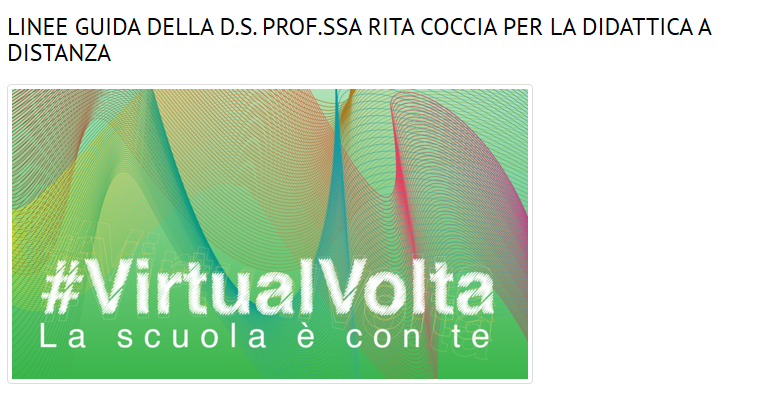 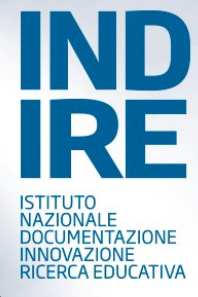 L’INDISPENSABILE PER POTER OPERARE
‘LE RISORSE’
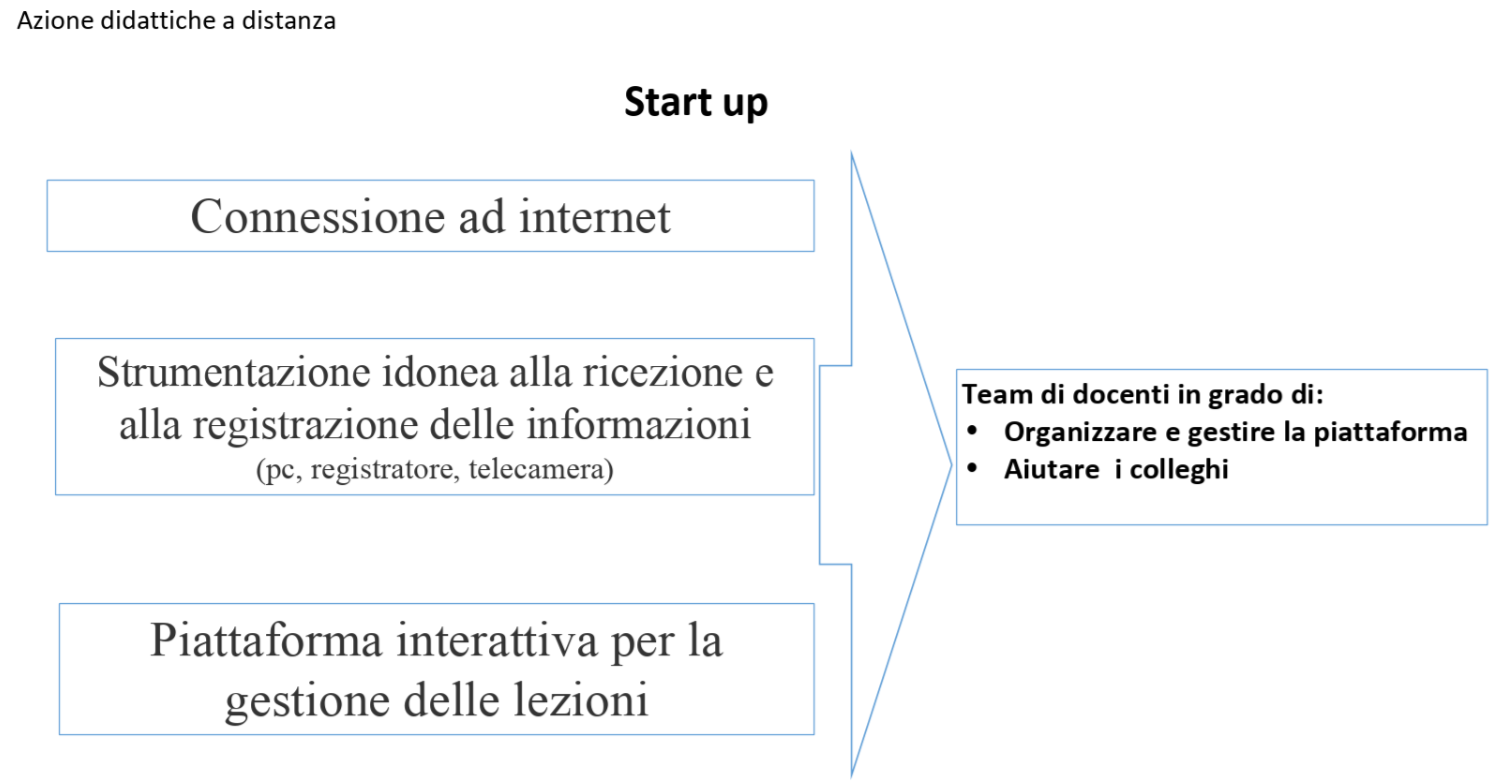 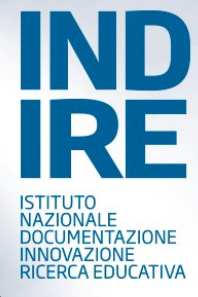 ATTIVITA’ A DISTANZA IN REMOTO
2
2
1
MATERIALI E DOCUMENTI COLLEGATI AL CONTENUTO DEL VIDEO
MATERIALI E DOCUMENTI COLLEGATI AL CONTENUTO DEL VIDEO
VIDEO MASSIMO DI 8 MINUTI
3
MATERIALI MULTIMEDIALI
PASSAGGI DA SEGUIRE
4
ESERCITAZIONI CON PRODUZIONE DI MATERIALE DA PARTE DEGLI STUDENTI
5
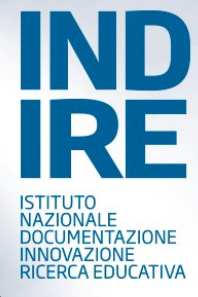 6
VERIFICHE PER FEEDBACK IMMEDIATO
VERIFICHE SOMMATIVE
SPIEGARE NEL VIDEO:- FINALITA’ E OBIETTIVI -TEMPI- COMPETENZE PREVISTE- STRUMENTI UTILIZZATIDELL’UNITA’ DIDATTICA CHE SI STA AFFRONTANDO
1
VIDEO MASSIMO DI 8 MINUTI
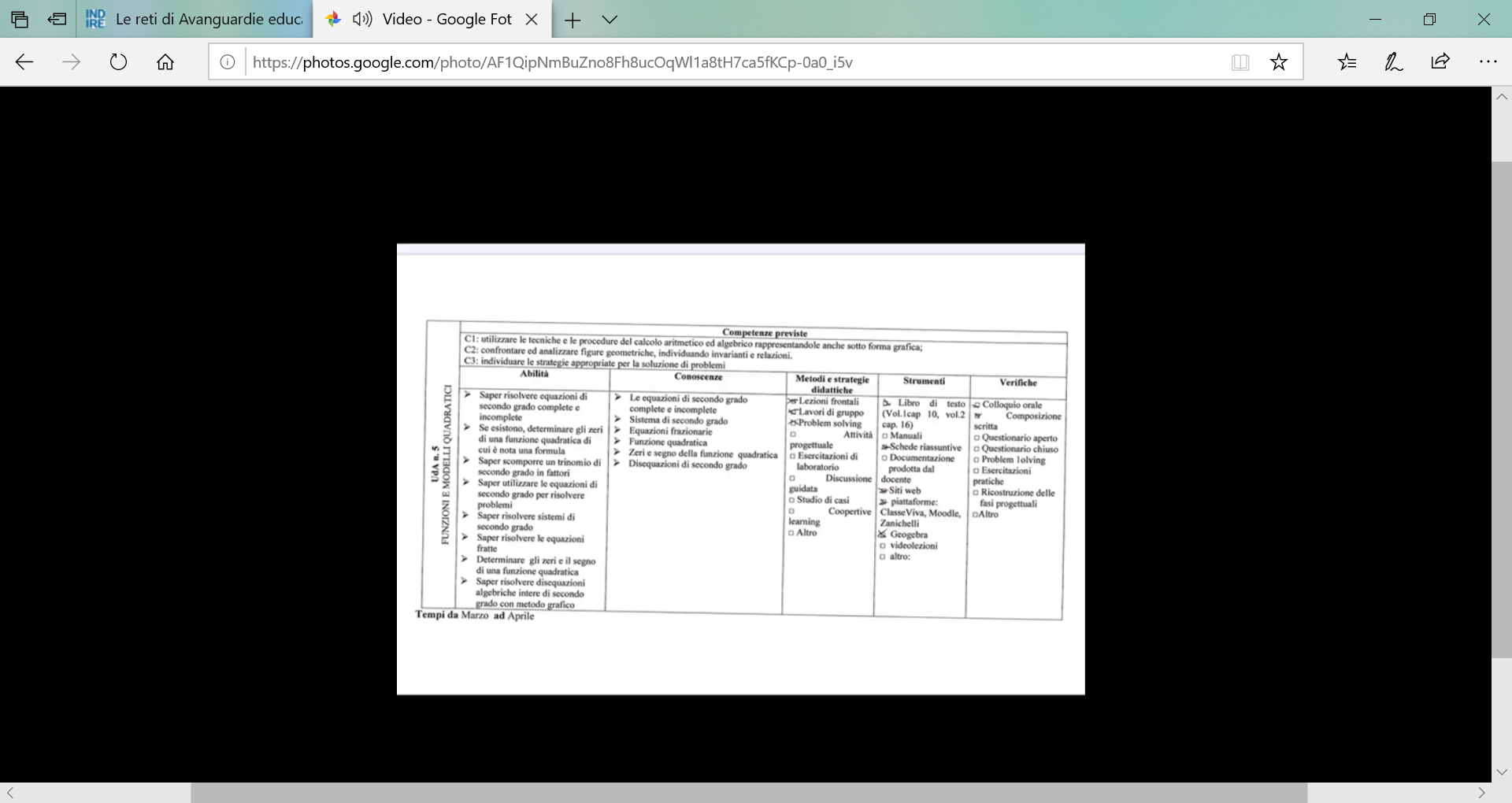 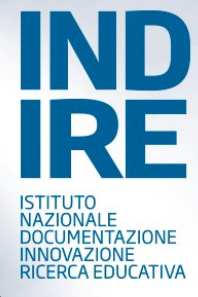 1
VIDEO MASSIMO DI 8 MINUTI
ARGOMENTO DELL’UNITA’ DIDATTICA DI APPRENDIMENTO
FUNZIONI E MODELLI QUADRATICI
LE EQUAZIONI DI SECONDO GRADO COMPLETE E INCOMPLETE
SISTEMI DI SECONDO GRADO
EQUAZIONI FRAZIONARIE
FUNZIONE QUADRATICA
ZERI E SEGNO DELLA FUNZIONE QUADRATICA
DISEQUAZIONI DI SECONDO GRADO
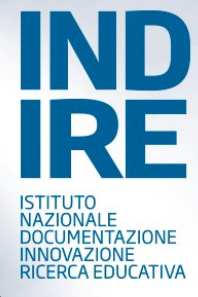 2
STRUMENTI UTILIZZATI
MATERIALI E DOCUMENTI COLLEGATI AL CONTENUTO DEL VIDEO
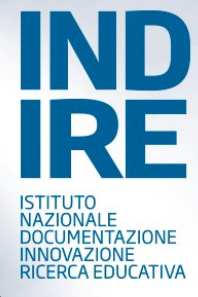 2
MATERIALE UTILIZZATO
MATERIALI E DOCUMENTI COLLEGATI AL CONTENUTO DEL VIDEO
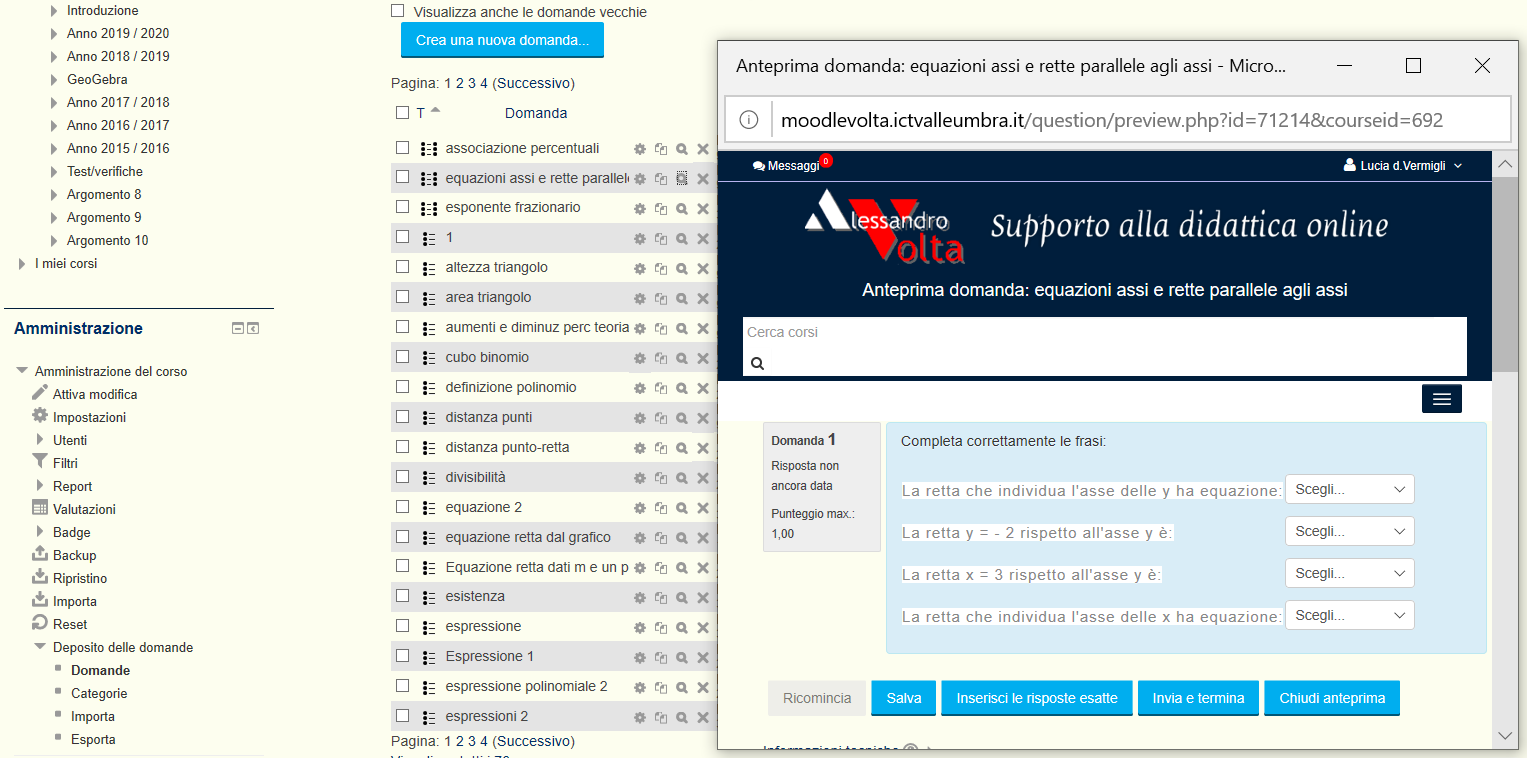 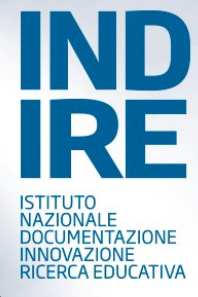 2
OPERAZIONI EFFETTUATE
MATERIALI E DOCUMENTI COLLEGATI AL CONTENUTO DEL VIDEO
LE EQUAZIONI DI SECONDO GRADO IN FORMA COMPLETA
(PRIMA LEZIONE)
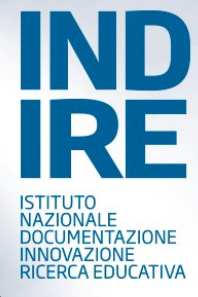 2
COMUNICAZIONE AGLI STUDENTI
MATERIALI E DOCUMENTI COLLEGATI AL CONTENUTO DEL VIDEO
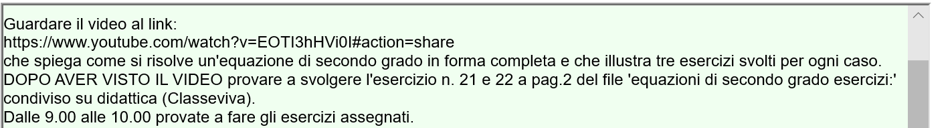 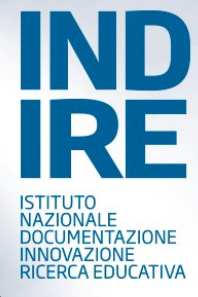 MATERIALE CONDIVISO
3
MATERIALI MULTIMEDIALI
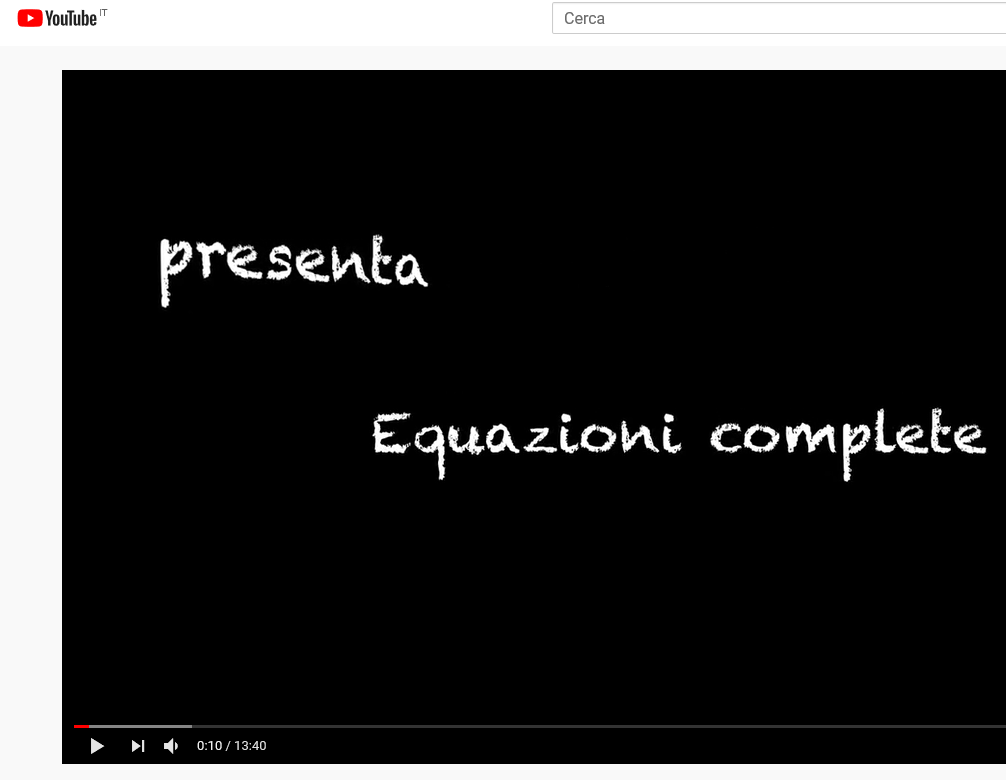 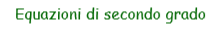 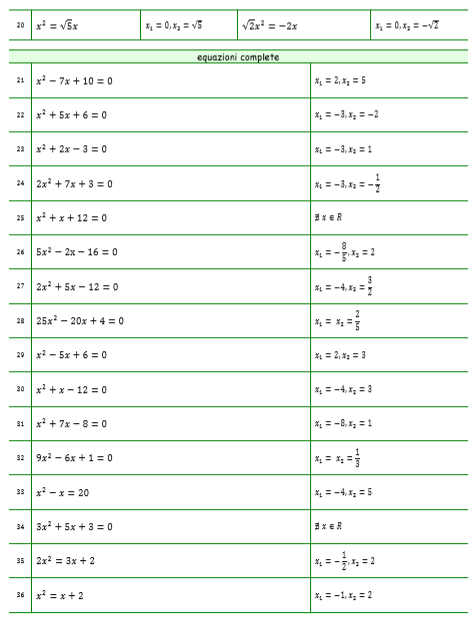 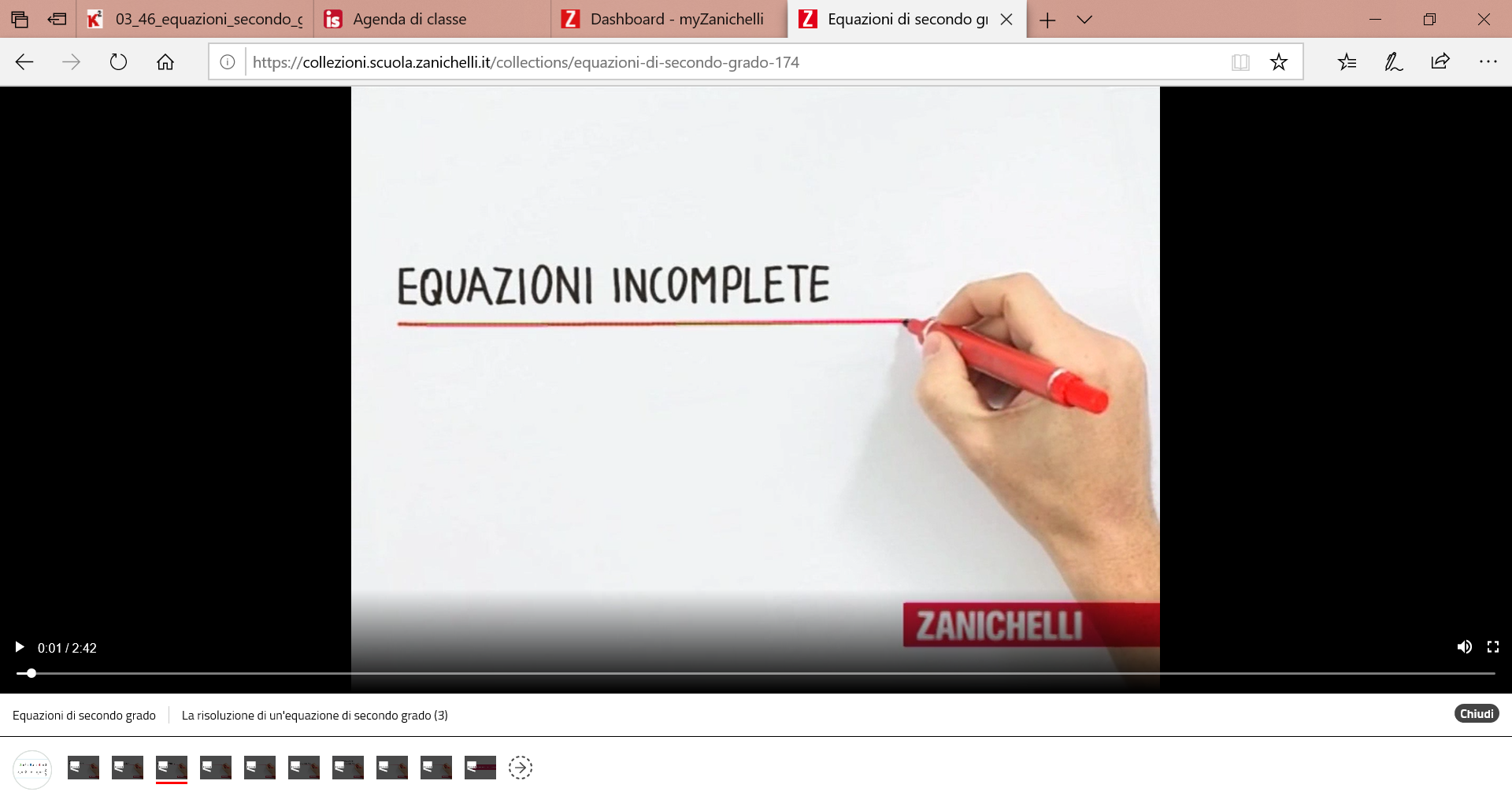 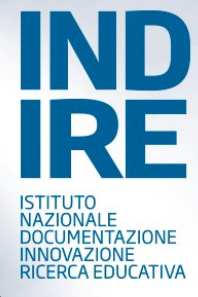 DOVE CONDIVIDERE IL MATERIALE
3
MATERIALI MULTIMEDIALI
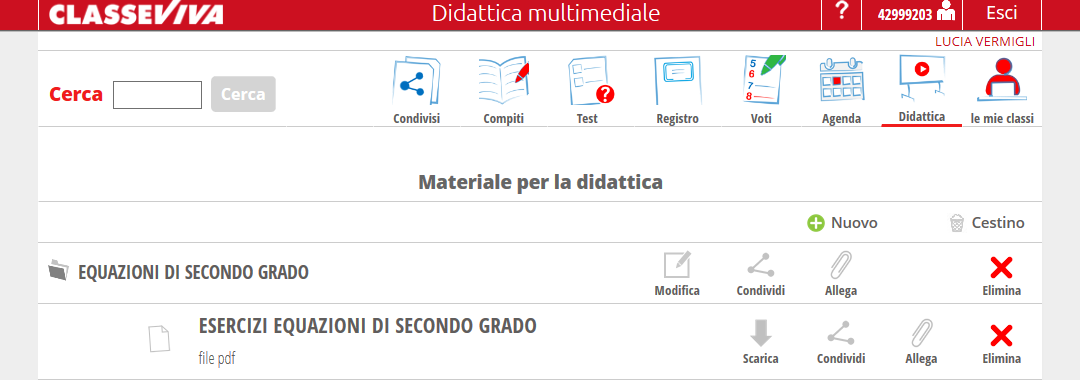 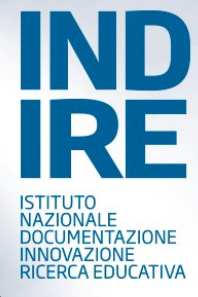 4
RICHIESTA DEI MATERIALI DA PRODURRE
ESERCITAZIONI CON PRODUZIONE DI MATERIALE DA PARTE DEGLI STUDENTI
LE EQUAZIONI DI SECONDO GRADO IN FORMA COMPLETA
(SECONDA LEZIONE)
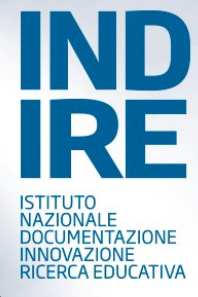 4
OPERAZIONI DA EFFETTUARE
ESERCITAZIONI CON PRODUZIONE DI MATERIALE DA PARTE DEGLI STUDENTI
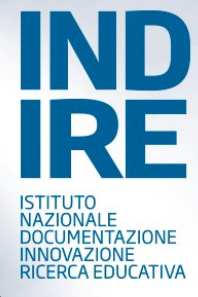 4
OPERAZIONI DA EFFETTUARE
ESERCITAZIONI CON PRODUZIONE DI MATERIALE DA PARTE DEGLI STUDENTI
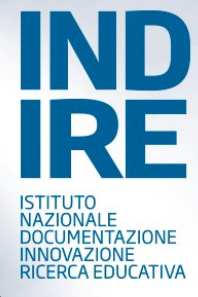 4
OPERAZIONI DA EFFETTUARE DA PARTE DEGLI ALUNNI
ESERCITAZIONI CON PRODUZIONE DI MATERIALE DA PARTE DEGLI STUDENTI
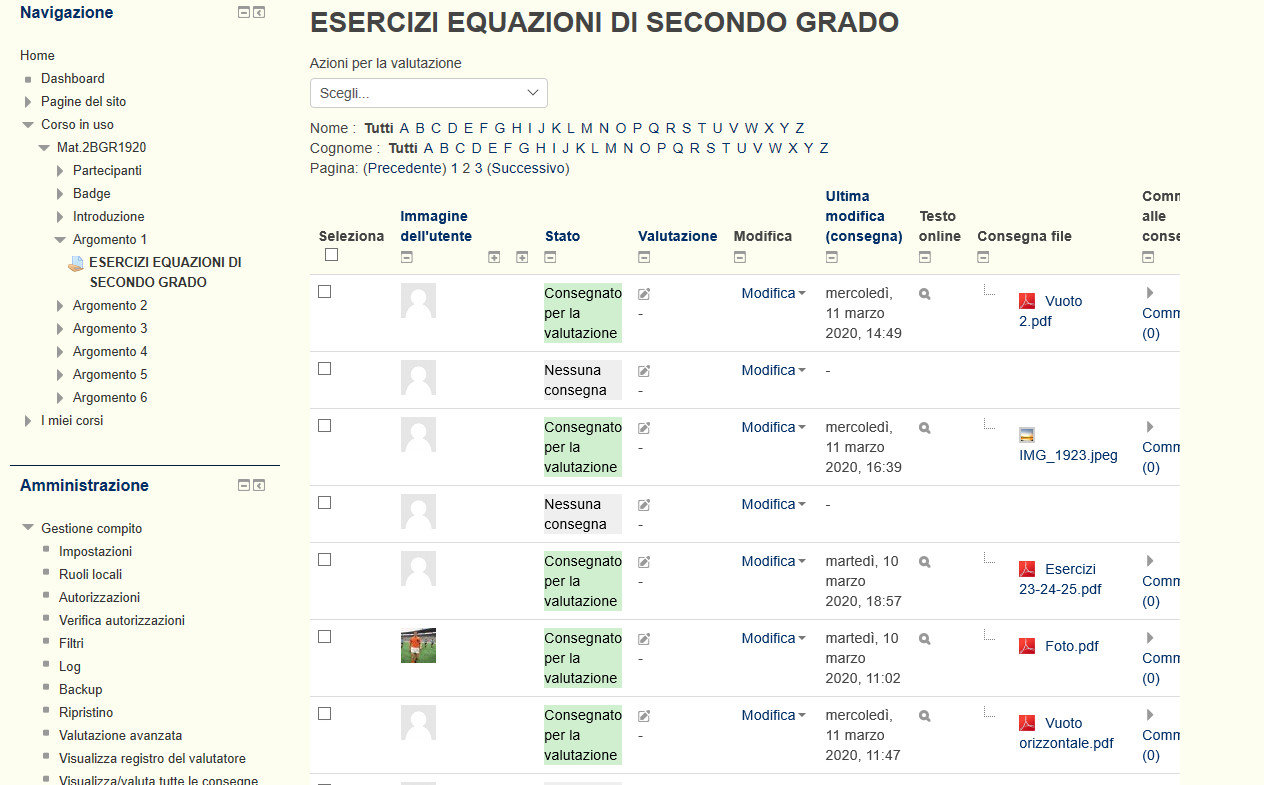 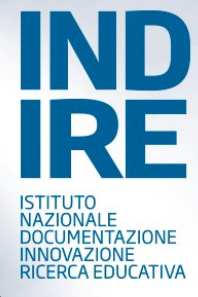 5
MATERIALI E DOCUMENTI DA PRODURRE
VERIFICHE PER FEEDBACK IMMEDIATO
LE EQUAZIONI DI SECONDO GRADO IN FORMA COMPLETA
(TERZA LEZIONE)
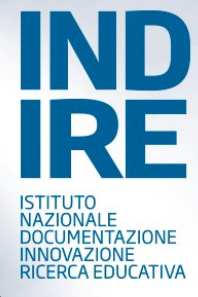 5
INDICAZIONI PER IL FEEDBACK
VERIFICHE PER FEEDBACK IMMEDIATO
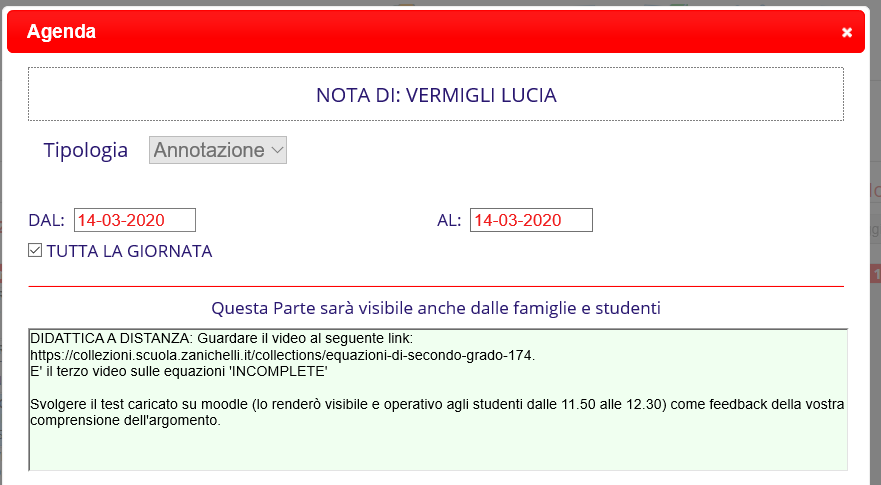 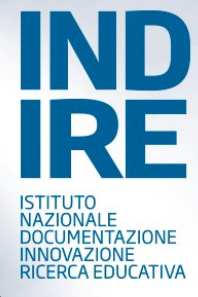 5
OPERAZIONI DA EFFETTUARE
VERIFICHE PER FEEDBACK IMMEDIATO
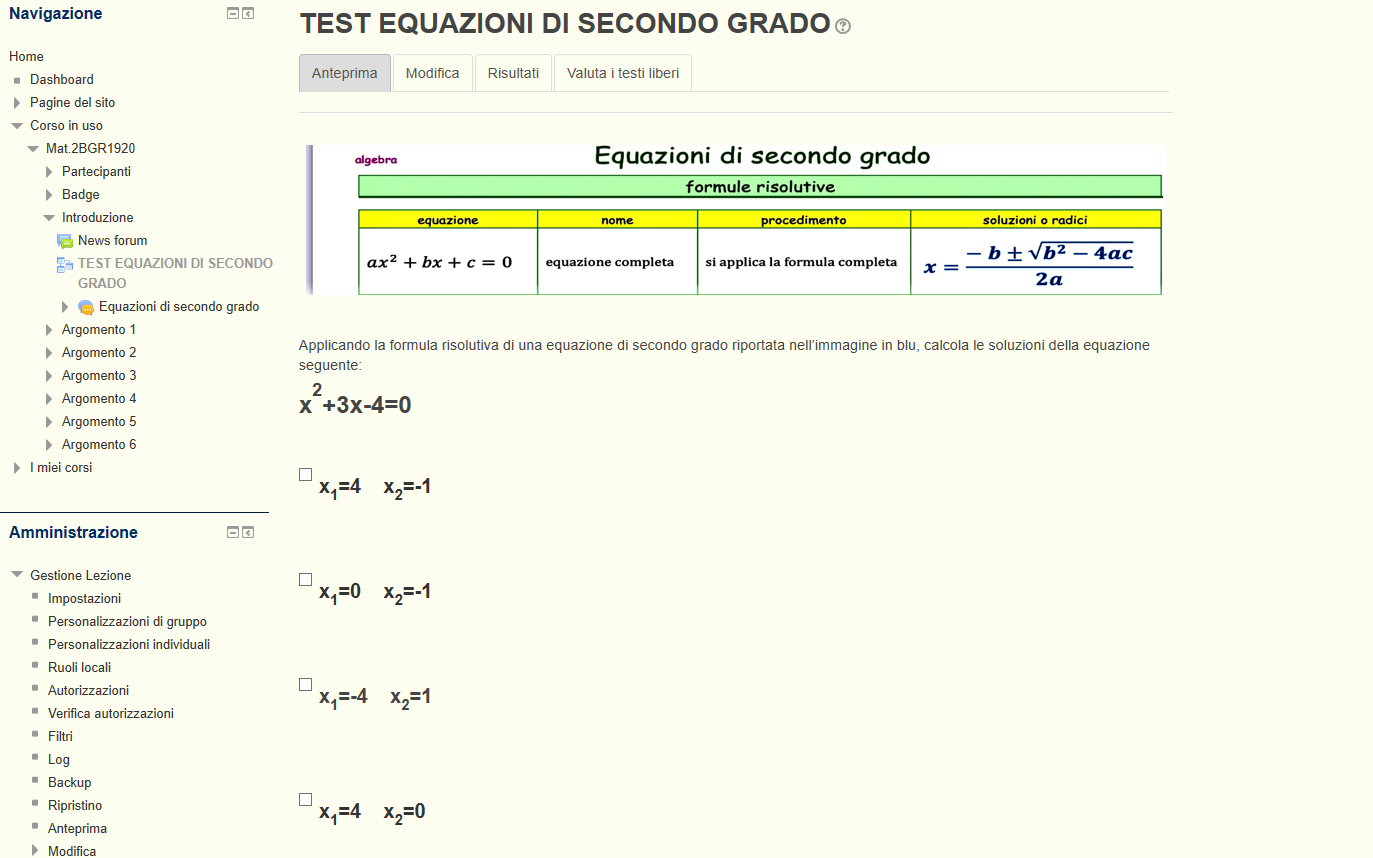 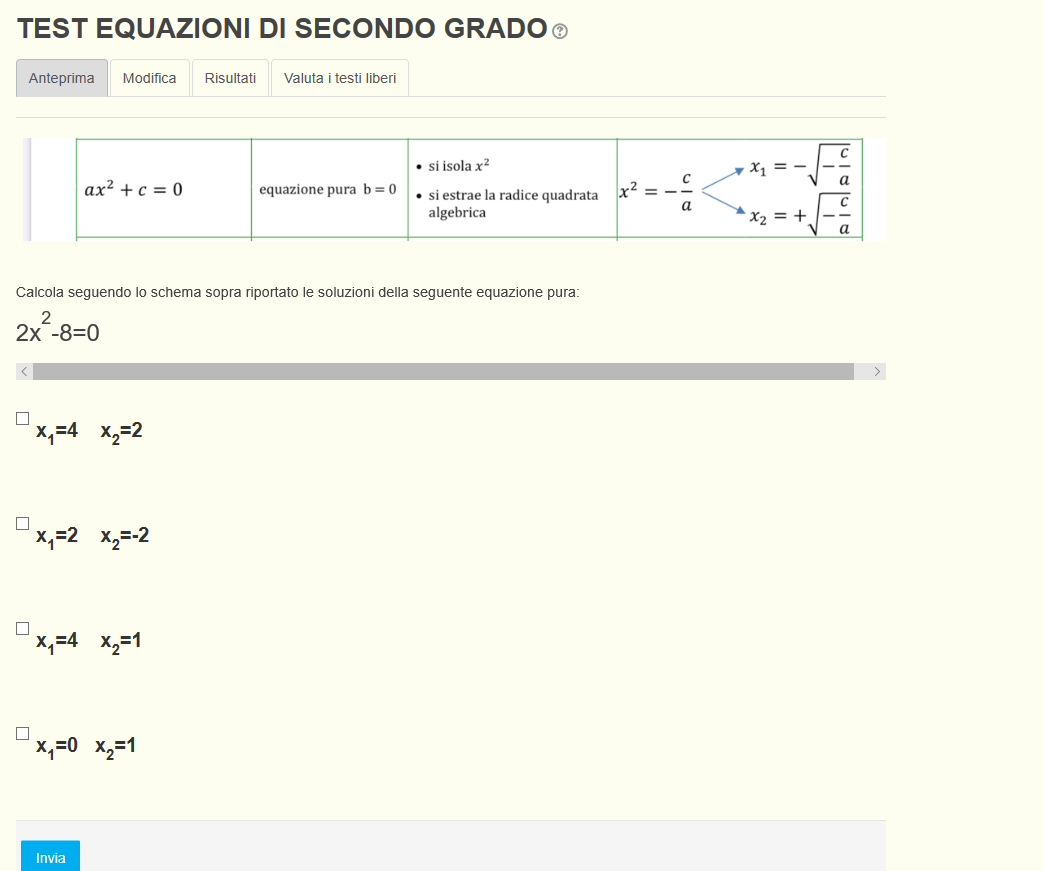 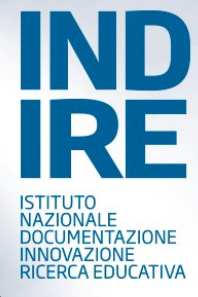 6
Come accertare la padronanza su un certo numero di conoscenze, abilità e competenze?
VERIFICHE SOMMATIVE
COMPITO AUTENTICO DI REALTA’
COMPITO AUTENTICO DI REALTA’
VERIFICA CON ESERCIZI TIPOLOGIA PROVE INVALSI
RESTITUZIONE SU PIATTAFORMA MOODLE
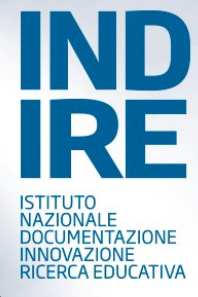 TUTTO QUELLO FINORA DETTO E’ POSSIBILE SE E SOLO SE
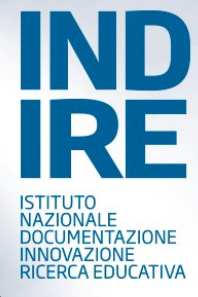 Grazie per l’attenzione!Per ogni chiarimento e arricchimento reciproco:l.vermigli71@gmail.com
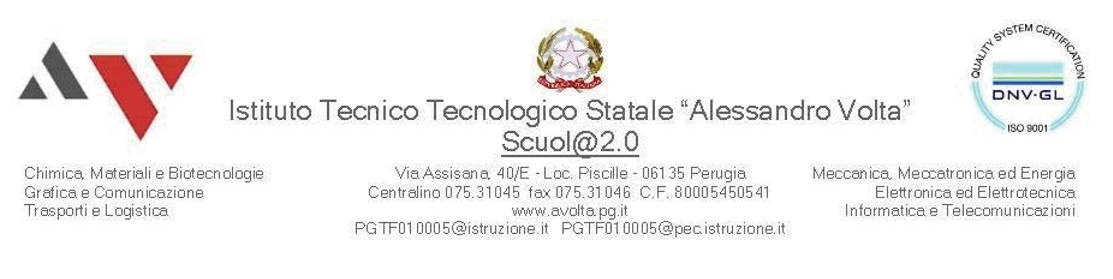 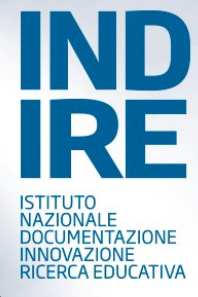